オペレーティングシステム
第12回
ファイルシステム(1)
http://www.info.kindai.ac.jp/OS
E号館3階E-331 内線5459
takasi-i@info.kindai.ac.jp
[Speaker Notes: こんにちは。
これからオペレーティングシステムの第12回の授業を始めます。
よろしくお願いします。
まずいつものように GoogleClassroom から出席カードを提出してください。]
データの共通規格が必要
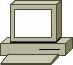 機械語, 物理デバイス
マイクロプログラム 等
ハードウェア
ファイルシステム(file system)
アプリケーションプログラム
制
御
ハードウェアを論理的に扱いたい
ファイルシステム(file system)
[Speaker Notes: 今週と来週は、ファイルシステムについて学びましょう。
計算機上では様々なアプリケーションプログラムが動いています。
アプリケーションプログラムは、ハードウェアを制御するために、様々なデータを扱います。
ハードウェアは、それぞれ物理特性が異なり、制御方法やデータの形式などもハードウェアごとに異なります。
このとき、ハードウェアを、それぞれの物理特性とは関係なく論理的に扱えれば便利です。
そのためには、データの共通規格が必要になります。
そのために用いられるのが、ファイルシステムです。]
ファイル(file)
ファイル(file)
データ, プログラムの集合体
データ, プログラムを格納するための論理単位
格納された情報は永続性(persistent)がある
任意の時点で作成可能
大きさを拡大・縮小可能
大きさに制限無し
プロセス間で共有可能
[Speaker Notes: データを扱うために使われるのがファイルです。
ファイルは、データ，プログラムの集合体であり、
データ，プログラムを格納するための論理単位です。
ファイルには永続性があります。
永続性とは、意図的に消そうとしない限り消えない、ということです。
いったん作られたファイルは、ファイルを作ったプロセスが終了しても残りますし、計算機の電源を切ってもファイルは消えません。
また、ファイルはいつでも作ることができ、
作った後に大きさを拡大、縮小できます。
また大きさに制限はありません。
ファイルはプロセス間で共有することもできます。]
ファイルシステム(file system)
ファイルシステム(file system)
ファイル操作の統一的な方法を提供
DOS (disk operation system)によりディレクトリとファイルを構成するシステム
膨大な量の情報を格納可能
プロセスが終了しても残存
複数のプロセスが同時に情報を共有可能
[Speaker Notes: ファイル操作の統一的な方法を提供するのがファイルシステムです。
ファイルシステムは、DOS Disk Operation System により
ディレクトリとファイルを構成します。
ファイルシステムを使うことにより、膨大な量の情報を格納できます。
また、ファイルは、そのファイルを作成したプロセスが終了しても残ります。
ファイルシステムを使うことにより、複数のプロセスが同時に情報を共通することができるようになります。]
異なるハードウェアに同一の
プログラムを使用可能
ファイルシステムの目的
データの信頼性を保証する
ハードウェアの性能を引き出す
ハードウェアを使い易くする
ファイルはハードウェアに依存しない
装置独立性(device independence)
[Speaker Notes: ファイルには永続性がありますのでデータの信頼性が保証されます。
また、ファイルシステムを使うことにより、統一した形式でデータを扱えます。
データを統一することにより、ハードウエアごとのデータ形式を気にする必要なくハードウェアを扱えます。
そのため、ハードウェアが使いやすくなり、ハードウェアの性能を引き出すことができます。
ファイルはハードウェアに依存しませんので、
異なるハードウェアに対して、同一のプログラムを使えます。
ハードウェアに依存しないことを、装置独立性 device independence と言います。]
CD-R
DVD-R
USB
メモリ
ファイルシステムの目的
例 : データのコピー
コピープログラム (アプリケーションプログラム)
物理特性を
気にしなくて良い
ファイルシステム
入出力デバイス
それぞれ
物理特性が
異なる
ハードディスク
[Speaker Notes: 例えば、データをコピーする場合を考えてみましょう。
ハードウェアはそれぞれ物理特性が異なり、データの扱われ方もハードウェアごとに異なります。
これらのハードウェアを、直接操作しようとすると、
例えば、ハードディスクからCD-Rにデータをコピーするためには、
まずハードディスクの物理特性に対応した方法でデータを読み取り、
ハードディスク用の形式のデータをCD-R用の形式に変換し、
CD-Rの物理特性に応じた方法でデータを書き込む必要があります。
DVD-RからUSBメモリにデータをコピーするにはまた異なる手順が必要です。
しかし、OSが各ハードウェアと入出力デバイスを通してやり取りし、
データを統一して扱えるファイルシステムを提供することにより、
アプリケーションプログラムは、ハードウェアごとの物理特性を気にする必要が無くなります。
データをコピーするのであれば、そのデータがハードディスク上にあろうが、USBメモリ上にあろうが、
同じファイルをコピーする、という操作でコピーすることができます。]
ファイルの種類
ファイルの種類
ソースプログラム(source program)
オブジェクトプログラム(object program)
バイナリプログラム(binary program)
バイナリデータ(binary data)
テキストデータ(text data)
画像データ(image data)
       :
種類毎に適した構造/アクセス法
[Speaker Notes: ファイルはプログラムやデータなど様々な目的に使われます。
ファイルは目的に応じて様々な種類があります。
ソースプログラム、
オブジェクトプログラム、
バイナリプログラム、
バイナリデータ、
テキストデータ、
画像データなどです。
これらは、種類ごとに適した構造やアクセス法があります。]
拡張子
ファイルの種類を示すために使用
ファイル名
ファイル名
自由に設定可能
同一ファイルを複数の名前で参照
ピリオドで区切られた名前が多用される
例 : hello.c, sum.java, report.txt, picture.bmp 等
複数の拡張子が使われる場合もある
 例 : hello.c.gz 等
[Speaker Notes: ファイルは、それがどのようなファイルであるかをわかりやすくするために、ファイル名が付けられます。
ファイル名は、自由に設定できます。
また、同じファイルを、複数の名前で参照することもできます。
多くの場合、ファイル名には、ピリオドで区切られた名前が使われます。
例えば、hello.c, sum.java, report.txt, picture.bmp などです。
ピリオドから後の部分は拡張子と言い、ファイルの種類を表すために使われます。
例えば、.c ならC言語のソースプログラム、.java なら Java のソースプログラム、
.txt ならテキストデータ、.bmp ならビットマップ形式の画像データを表します。
拡張子は、複数使われる場合もあります。
例えば、hello.c.gz などです。
この例では、C言語のソースプログラムを gzip で圧縮したファイルを表します。]
ファイル名
命名規則はOSにより異なる
[Speaker Notes: ファイル名の付け方は、OSにより異なります。
MS-DOS  では、ファイル名は、8.3 形式と呼ばれる文字数制限があります。
8.3 形式では、ファイル名は8文字まで、拡張子は3文字までしか使えません。
現在のOSでは、ファイルの文字数はロングファイル名と呼ばれる 255 文字まで使えるのが主流となっています。
なお、OSごとに、使用不可文字や、大文字小文字の区別が微妙に異なります。
Windows では、こちらにあげたバックスラッシュ、スラッシュ、コロン、アスタリスク、クエスチョンマーク、
ダブルクオート、小なり、大なり、縦棒は使えません。
UNIX ではスラッシュ、MacOS ではスラッシュとコロンが使えません。
また、UNIXでは大文字小文字の区別がありますが、他のOSでは区別されません。
そのため、異なるOS間でファイルを使う場合は、使用不可文字や大文字小文字に気を付ける必要があります。]
ファイル構造(file structure)
ファイル構造(file structure)
論理構造
プログラム等で扱うソフトウェアレベルでの構造
物理構造
2次記憶上で扱う物理的なファイルの格納構造
		(※)通常は 「ファイル構造」とは論理構造のこと
[Speaker Notes: それでは、ファイルはどのような構造になっているかをみてみましょう。
ファイル構造には、プログラムなどで扱う
ソフトウェアレベルでの論理構造と、
2次記憶上で扱う物理的なファイルの格納構造である物理構想があります。
通常、単にファイル構造と言った場合は論理構造を指します。]
ファイル構造
ファイル構造
バイト列
特に構造無し
UNIX, MS-DOS
レコード列
アプリケーションが規定する情報の単位
属性列
様々な情報を持つ
Windows , MAC OS
[Speaker Notes: ファイルの論理構造は、ファイルの中にデータがどのように置かれているかを表します。
ファイル構造には、バイト列、レコード列、属性列があります。
バイト列は、特に構造の無いデータの集まりです。
バイト列は主にUNIXで使われる構造です。
レコード列は、アプリケーションが規定する情報の単位である
レコードが集まったものです。
このレコード列に様々な情報を加えたものが属性列です。
属性列は、WindowsやMacOSで使われています。]
ファイル構造バイト列
バイト列
ファイルはバイトの並びとして扱う
(ASCIIファイル, バイナリファイル)
特に何の構造も無し
OSは構造について関知せず
(アプリケーションに任せる)
バ
イ
ト
UNIX : 全てのファイルは単なるバイト列
[Speaker Notes: バイト列では、ファイルは全てバイト 1 0 の並びとして扱われます。
OSは、ファイルの構造については関知せず、
ファイルをどのような構造にするかはアプリケーションに任せます。
UNIXでは、全てのファイルは単なるバイト列として扱われます。]
ファイル構造レコード列
レコード列
ファイルは固定長のレコードの並びとして扱う
レコード単位で読み書き可能
レコード：アプリケーションが指定する情報の単位
レコード
[Speaker Notes: レコードは、アプリケーションプログラムが指定する情報の単位です。
レコード列では、ファイルはレコードと呼ばれる情報の並びとして扱います。
レコード列では、レコード単位で読み書きができます。]
ファイル構造属性列
属性列
ファイルはデータだけでなく様々な情報を持つ
ファイルの大きさ, 所有者, グループ, アクセス時刻, inode 番号等
属性
Windows, MAC OS : 全てのファイルは属性を持つ
[Speaker Notes: レコード列に様々な情報を付加したものが属性列です。
属性には、ファイルの大きさ、所有者、グループ、アクセス時刻などがあります。
WindowsやMacOSでは、ファイルは属性列として扱われます。
よって、UNIXとは異なり、属性を持たないファイルは制約違反となります。]
レコード
論理レコード
ユーザが定めたデータの単位
物理レコード， ブロック
物理的に読み書きするデータの単位
[Speaker Notes: レコード列や属性列で読み書きの単位となるのがレコードです。
レコードには論理レコードと物理レコードがあります。
論理レコードは、ユーザが指定したデータの単位です、
物理レコードは、ブロックとも呼ばれ、物理的に読み書きするデータの単位です。]
ファイル
論理
レコード
名前
名前
名前
〒番号
〒番号
〒番号
住所
住所
住所
Tel番号
Tel番号
Tel番号
論理レコード(logical record)
論理レコード(logical record)
ユーザが1単位として扱うデータの集合
例 : 住所録 : 名前, 郵便番号, 住所, 電話番号等
例 : 学籍簿 : 名前, 学籍番号, 住所, 電話番号, 　　  　　　　　　　　各科目の成績, 所属研究室等
[Speaker Notes: 論理レコードは、
ユーザが１単位として扱うデータの集合です。
１つのデータには、例えば、住所録なら、名前、郵便場号、住所、電話番号、
学籍簿なら、名前、学籍番号、住所、電話番号、成績、所属研究室などが含まれます。
ファイルの中身を見てみると、下の図のように、レコードが並んでいます。]
一定サイズ
ファイル
ブロック
物理レコード(physical record)ブロック(block)
物理レコード(physical record)
ブロック(block)
記憶装置に読み書きする情報の単位
例 : パンチカード : 1レコード80文字
例 : ラインプリンタ : 1レコード132文字
[Speaker Notes: 物理レコードは、ブロックとも呼ばれ、
記憶装置に読み書きする情報の単位を表します。
ファイルは物理的に読み書きできる一定サイズに分割されます。
例えば、パンチカードなら８０文字ラインプリンタなら１３２文字、など、
一定の大きさで機械的に区切られたものが物理レコードです。
以降は、単にレコードと言った場合は論理レコードを指し、
物理レコードはブロックと呼びます。]
ハードディスク
ブロック
レコード
レコード
レコード
レコード
物理レコード,ブロック
物理レコード
ブロック
記憶装置上の記録の単位
(論理)レコードの集合体
[Speaker Notes: 物理レコード、あるいはブロックは、
記憶装置上の記録の単位となります。
例えば、ハードディスクなら、内部にはブロックが並んでおり、
ブロック単位で読み書きできます。
ブロックの中には、レコードが並んでいます。]
レコード
レコード
レコード
レコード
ブロック/非ブロックレコード(blocked / unblocked record)
ブロックレコード(blocked record)
複数の論理レコードで構成された物理ブロック
非ブロックレコード(unblocked record)
1つの論理レコードで構成された物理ブロック
ブロックレコード
非ブロックレコード
レコード
[Speaker Notes: ブロックに中にはレコードが並んでいます。
一つのブロックの中に、複数のレコードが入っているものを
ブロックレコードと言います。
また、一つのブロックの中に、レコードが一つだけ入っているものを、
非ブロックレコードと言います。]
レコード
レコード
レコード
レコード
レコード
レコード
レコード
レコード
固定長/可変長レコード(fixed / variable length record)
固定長レコード(fixed length record)
ブロックサイズはレコード長の整数倍
可変長レコード(variable length record)
レコード長はブロック内で可変
固定長レコード
可変長レコード
[Speaker Notes: レコードの長さは、固定長にする場合と、可変長にする場合があります。
固定長レコードは、ブロックに含まれるレコードの長さが固定であり、
ブロックサイズはレコード長の整数倍になります。
可変長レコードでは、レコード長はブロック内で可変です。]
レコード1
レコード2
レコード3
レコード1
レコード1
レコード1
レコード2
スパンドレコード(spanned record)
スパンドレコード(spanned record)
ブロック長よりも大きなレコード
複数のブロックにまたがって格納される
可変長レコードの特殊な形式
スパンドブロックレコード
スパンド非ブロックレコード
ブロック1
ブロック2
ブロック3
ブロック4
[Speaker Notes: レコードの中には、大きなデータを入れるためにブロックには収まりきらない物もあります。
そのようなレコードは複数のブロックに跨って格納されます。
複数のブロックに跨って格納されるレコードを、スパンドレコードと言います。
スパンドレコードは、可変長レコードの特殊な形式です。
スパンドレコードの中で、一つのブロックに複数のレコードが入っているものを、スパンドブロックレコード、
一つのブロックには、一つのレコードしか入っていないものをスパンド非ブロックレコードと言います。]
レコード形式
[Speaker Notes: レコード形式をまとめましょう。
一つのブロックに複数のレコードが入っているものが
ブロックレコード、
一つのブロックにレコードが一つ入っているものが
非ブロックレコードです。
レコードの長さでの分類では、固定長レコード、可変長レコード、スパンドレコードに分けられます。
固定長レコードは、レコード長は固定で、ブロック長はレコード長の整数倍になります。
可変長レコードは、レコード長は可変で、レコード長はブロック長以下になります。
スパンドレコードは、レコード長は可変で、レコード長は、ブロック長よりも大きくなります。]
ファイルの型
通常ファイル(regular file)
ASCIIファイルまたはバイナリファイル
ディレクトリ(directory)
ファイルを管理するためのファイル
デバイスファイル(device file)　　　　　　　　特殊ファイル(special file)
入出力関連のデバイスを示す
[Speaker Notes: ファイルには通常ファイル、ディレクトリ、デバイスファイルがあります。
通常ファイルはASCIIファイルまたはバイナリファイルであり、
プログラムやデータが保持されています。
ディレクトリは、イメージ的にはファイルを入れるための入れ物です。
皆さんの使っている計算機にもたくさんのディレクトリがあり、その中に様々なファイルが入っていることでしょう。
ユーザから見れば、ディレクトリは入れ物ですが、ディレクトリも実はファイルの一種です。
デバイスファイルは、入出力関連のデバイスを表します。
入出力デバイスをファイルとして扱うことにより、入出力をファイルへの読み書きと同様に扱えるようになります。
今週は、通常ファイルについて見ていきましょう。]
ファイルの型
ASCIIファイル
表示可能(人間が判読可能)
エディタで編集可能
複数行から成る
改行コード(CR, LF等)はシステムにより異なる
public class Hello {
    public static void main (String args[]) {
        System.out.print(“Hello! World!\n”)
    }
}
[Speaker Notes: ASCII ファイルは、人間が判読可能な文字で書かれたファイルです。
エディタで編集でき、複数の行からなります。
行末には改行を表すための改行記号が付いています。
どのような改行記号を使うかはシステムにより異なります。
下のプログラムは ASCII ファイルの例です。
ASCII ファイルは人間が編集して作ったファイルであり、人間が読める形式になっています。
この例では、Java を知っている人なら、画面に Hello World と表示するプログラムだ、ということがわかります。]
ファイルの型
バイナリファイル
表示不可能(人間には判読不可能)
何らかの構造を持つ
実行可能なバイナリファイルもある
6D 6F 64 65 2E 0D 0D 0A 24 00 00 00 00 00 00 00 
27 6A 4D 11 63 0B 23 42 63 0B 23 42 63 0B 23 42 
A9 28 04 42 62 0B 23 42 99 2F 3E 42 6A 0B 23 42 
99 2F 63 42 7A 0B 23 42 99 2F 3F 42 33 0B 23 42 
B9 28 3E 42 62 0B 23 42 99 28 3A 42 67 0B 23 42 
E0 03 7E 42 6E 0B 23 42 63 0B 22 42 C7 0B 23 42 
63 0B 23 42 67 0B 23 42 99 2F 0F 42 0F 0B 23 42
[Speaker Notes: バイナリファイルは、1 0 の並びで書かれたファイルであり、基本的には人間には判読不可能です。
下の図は、バイナリファイルの例です。
これを見て、どのようなデータなのかわかる人はまずいないでしょう。
バイナリファイルは、何らかのプログラムにより作成されます。
バイナリファイルの中には、実行可能なプログラムもあります。]
ファイル操作
ファイル操作
作成, 削除
開く, 閉じる
読み出し, 書き込み, 追加
一覧リスト表示
ファイル操作はシステムコールにより行う
ファイル制御ブロック(file control block)で管理
[Speaker Notes: ファイルに対する操作には、
ファイルの作成と削除、
ファイルを開く、閉じる、
ファリルからの読み出し、書き込み、追加
ファイル一覧のリスト表示などがあります。
これらのファイル操作はシステムコールで行います。
OSは、ファイルをファイル制御プロックで管理します。]
ファイル制御ブロック(file control block)
ファイル制御ブロック, FCB(file control block)ファイル記述子(file descriptor)
ファイルの情報を格納
FCB
主記憶のカーネル領域に
領域が確保
c.f. プロセス制御ブロック
      プロセス記述子
 プロセスの情報を格納
[Speaker Notes: ファイル制御ブロック、FCB あるいはフェイル記述子は
ファイルを管理するための情報が格納されます。
ファイルの名前、ファイルの型、サイズ、ファイルの制御構造、保護情報、
２次記憶上のアドレス、ファイル作成日時、ファイル最終更新日時、
読み出し、書き込み回数などです。
ファイル制御ブロックはメモリのカーネル領域に置かれます。
プロセスを管理するために、カーネル領域にプロセス制御ブロックが作られたのと同様です。]
FCB
OPEN
ファイル情報
CLOSE
ファイル制御ブロック
主記憶
2次記憶
ユーザ領域
カーネル領域
ファイル
作業領域
ファイルOPEN時 :   FCBにファイル情報を読み込み
                                 作業領域を確保
ファイルCLOSE時 : 2次記憶にFCBを書き出し
                                 作業領域を開放
ファイルそのものは参照時にスワップイン
[Speaker Notes: ファイルは、２次記憶上に置かれます。
ファイルに対して読み書きするには、まずファイルをOPEN、開く必要があります。
ファイルが開かれると、メモリのカーネル領域にファイル制御ブロックが作られ、
ファイル内部に書かれているファイル情報がコピーされます。
また、メモリのユーザ領域上に、作業領域が確保されます。
ファイルを閉じた時は、ファイル制御ブロックの情報が二次記憶に書き出され、
作業領域が解放されます。
ファイルを開いた時は、主記憶にはファイル制御ブロックが作られるだけで、
ファイルの中身はまだ主記憶には置かれません。
ファイルの中身は、実際にファイルを参照したときにスワップインされます。]
ファイル操作
[Speaker Notes: ファイルに対しては、
ファイルを作る、消す、
開く、閉じる、
ファイルからデータを読み込む、ファイルにデータを書き込む、
ファイルの末尾にデータを書き込む、
ファイルの特定の位置にアクセスする、
ファイルの属性を読み込む、ファイルの属性を設定する、ファイル名を変更する、とった操作ができます。]
必要なファイルのみOPENした方がよい
ファイル操作
OPEN
ファイルの属性等を二次記憶からFCBに読み込む
作業領域の確保
CLOSE
FCBの情報を二次記憶に書き出す
作業領域の解放
多数のファイルを同時にOPENすると
大量の作業領域が必要になる
[Speaker Notes: ファイルを開く操作が OPEN ファイルを閉じる操作が CLOSE です。
ファイルを開くと、メモリのカーネル領域にファイル制御ブロックが作られ、
ファイルの属性が二次記憶からファイル制御ブロックに読み込まれます。
また、メモリのユーザ領域に、作業領域が確保されます。
ファイルを閉じると、ファイル制御ブロックの情報が二次記憶に書き出され、作業領域が解放されます。
ファイルを開くたびに、ユーザ領域に作業領域が確保されますので、
多数のファイルを同時に開くと、大量の作業領域が必要になります。
すると、メモリを圧迫することになり、実行中のプロセスの効率が落ちてしまいます。
そのため、ファイルを開く場合は、必要なファイルのみ開くようにしなければなりません。]
読み/書き
ファイル操作
現在位置
READ
現在位置から指定されたバイト数読み込む
現在位置を指定されたバイト数進める
WRITE
現在の位置に指定されたデータを書き出す
現在位置がファイル末ならばファイルは成長
APPEND
ファイル末に指定されたデータを書き出す
現在位置をファイル末に移動
SEEK
指定された位置に移動する
[Speaker Notes: ファイルは、開いただけではその中身は読み込まれません。
ファイルを読むには、READ 操作をします。
ファイルを読み書きする時は、現在位置が指定されます。
READ操作をすると、現在位置から指定されたバイト数を読み込み、
現在位置を指定されたバイト数ぶん進めます。
WRITE 操作をすると、現在位置に指定されたデータを書き出し、現在位置を指定されたデータのバイト数分進めます。
ファイルの末尾で WRITE 操作をすると、ファイルが成長します。
APPEND 操作が、ファイル末に書き出すための命令です。
ファイル末尾に指定されたデータを書き出し、現在位置をファイル末に移動します。
SEEK操作は、現在位置を指定された位置に移動する命令です。]
ブロック1
ブロック2
レコード1
レコード1
レコード2
レコード2
ブロック3
ブロック4
バッファリング(buffering)
バッファリング(buffering)
参照時にファイルを一旦バッファに入れる
CPU処理と入出力処理のオーバラップ
⇒ CPU利用率が向上
レコード単位で転送
ブロック単位で転送
ファイル
入力バッファ
作業領域
出力バッファ
[Speaker Notes: ファイルを読み込むときは、二次記憶からブロック単位で転送されます。
これまで何度も出てきましたが、二次記憶からの転送には時間がかかります。
そこで、主記憶上に二次記憶から転送されたデータを一旦貯える入力バッファを用意しておきます。
二次記憶から読み込まれたブロックは、一旦入力バッファに蓄えられます。
入力バッファに蓄えられると、レコード単位で作業領域に転送されます。
ファイルに書き出す場合は、作業領域からレコード単位で出力バッファに転送し、
出力バッファから、ブロック単位で二次記憶に転送します。
このように、二次記憶からの転送はバッファを使うことにより、
転送している間に作業領域を使って他の処理ができるようになり、CPU利用率が向上します。]
レコード1
レコード2
ブロッキング, デブロッキング(blocking, deblocking)
ブロッキング(blocking)
複数のレコードをブロックにまとめる
ファイルへの書き込み時
デブロッキング(deblocking)
ブロックを複数のレコードに分割
作業領域への読み込み時
ファイル
作業領域
バッファ
ブロック1
ブロック2
ブロック3
[Speaker Notes: ファイルを書き出すときは、出力バッファ上で複数のレコードをブロックにまとめ、
ブロック単位で二次記憶に転送します。
複数のレコードをブロックにまとめる作業を、ブロッキングと言います。
また、ファイルを読み込むときは、二次記憶からブロック単位で入力バッファに転送し、
レコード単位に分割します。
ブロックをレコードに分割する作業をデブロッキングと言います。]
ブロック1
ブロック2
レコード1
レコード2
ブロック3
ファイル→バッファ2 の転送
バッファ1→作業領域 の転送
ブロック4
同時に可能
ダブルバッファリング(double buffering)
ダブルバッファリング(double buffering)
2つのバッファを用意して交互に使用する
ファイル
入力バッファ1
作業領域
入力バッファ2
[Speaker Notes: ファイルの転送をする際に
入力バッファと出力バッファを2つずつ用意しておくと転送の効率を上げることができます。
バッファが2つあれば、ファイルからバッファ2へ転送と、
バッファ1から作業領域への転送を同時にすることができます。
このように、入力バッファ、出力バッファを2つずつ用意しておくのがダブルバッファリングです。]
アドレスだけでは管理しにくい
ブロック単位でアクセス
記憶へのアクセス方式
主記憶
アドレス(実アドレス, 仮想アドレス)
2次記憶
管理すべき領域が膨大
[Speaker Notes: 次は、二次記憶へのアクセス方式を見てみましょう。
主記憶に対しては、アドレスでアクセスできます。
一方、二次記憶は、主記憶よりもはるかに大きいため、
管理すべき領域が膨大であり、
アドレスだけでは管理しにくくなります。
そこで、二次記憶に対しては、ブロック単位でアクセスします。]
ブロック0
ブロック0
ブロック0
ブロック1
ブロック1
ブロック1
ブロックm
ブロックm
ブロックm
ブロック番号(block address)
ファイルへのアクセス時はブロック番号を指定する
トラック0
例 : ブロック(1, 0)
(トラック, ブロック)
トラック1
ブロック0
トラックn
ファイルの先頭からの位置を表す
相対ブロック番号(relative block number)でもアクセス可能
[Speaker Notes: 二次記憶上にあるブロックには、ブロック番号が付けられています。
多くの記憶媒体では、ブロックは二次元で配置されており、
トラック番号とブロック番号の2個組で表されます。
例えば、ブロック (1, 0) なら、トラック番号1、ブロック番号 0 のブロックを表します。
また、ファイルの先頭からの位置を表す相対ブロック番号でもアクセスできます。]
0,3
0,4
0
1
1,0
1,1
1,2
1,3
1,4
2
3
4
5
6
2,0
7
相対ブロック番号
相対ブロック番号(relative block number)
ファイルの先頭からの相対位置
ファイルの先頭
0,0
0,1
0,2
0,3
0,4
1,0
1,1
1,2
1,3
1,4
2,0
2,1
2,2
2,3
2,4
[Speaker Notes: 相対ブロック番号は、ファイルの先頭を0番として、そこからの距離で表します。
例えば、ファイルの先頭がブロック (0, 3) ならば、相対ブロック番号はこのように、
(0, 3) から順番に番号が付けられます。]
論理構造←物理構造
論理構造→物理構造
アクセス法(access method)
アクセス法(access method)
ファイルの論理構造と物理構造の間の変換
論理構造
物理構造
ファイル
ブロック
ブロック
ゆ
[Speaker Notes: ファイルは、物理的にはブロックの集まりとして表されます。
一方、ユーザにとっては、ファイルとは自由に読み書きできる論理的なものです。
そのため、ユーザがファイルに対して読み書きするには、
物理構造と論理構造を変換する必要があります。]
アクセス法
逐次アクセス(sequential access)
ファイルの先頭から順にアクセス
直接アクセス(direct access)
    ランダムアクセス(random access)
任意の場所をアクセス可能
レコード1
レコード2
レコード3
レコード4
レコード1
レコード2
アドレス
レコード3
レコード4
[Speaker Notes: ファイルへのアクセス法には、
逐次アクセスと直接アクセスがあります。
逐次アクセス sequential access は、ファイルの先頭のレコードから順にアクセスします。
逐次アクセスでは、任意の場所にアクセスすることはできず、必ず先頭から順にアクセスしなければなりませんん。
それに対して、直接アクセス direct access またはランダムアクセスは、
任意の場所にあるレコードにアクセス可能です。]
ファイルアクセス
逐次アクセスファイル(sequential access file)
ファイルの先頭のレコードから順にアクセス
直接アクセスファイル(direct access file)           ランダムアクセスファイル(random access file)
任意のレコードにアクセス可能
参照付きファイル(indexed file)
各レコードが参照用のキーを持つ
区分編成ファイル(partitioned file)
サブファイルから成るファイル
[Speaker Notes: 逐次アクセスでアクセスするファイルが逐次アクセスファイルです。
逐次アクセスファイルでは、ファイルの先頭のレコードから順にアクセスします。
直接アクセスファイルは、任意のレコードにアクセス可能です。
直接アクセスファイルに、参照用のキーを加えたものが
参照付きファイル indexed file です。
参照付きファイルでは、アドレスを指定しての直接アクセスと、
キー介してのアクセスができます。
複数のサブファイルで構成されたファイルが区分編成ファイル partitioned file です。
区分編成ファイルは、各サブファイルの先頭へは直接アクセスでき、
それぞれのサブファイルは逐次アクセスします。
各アクセス法についてもう少し詳しくみてみましょう。]
逐次アクセスファイル(sequential access file)
逐次アクセスファイル(sequential access file)
読み書きは先頭から順番にしかできない
スキップしたり順番を外れたアクセスは不可
巻き戻しはできる場合もある
レコード0
レコード1
レコード2
レコード3
レコード4
[Speaker Notes: 逐次アクセスファイルは、先頭のレコードから順にアクセスします。
ファイルに対して読み書きするときは。先頭から順番にしかできず、
途中をスキップしたり、順番を外れたアクセスはできません。
基本的には、一つずう前に進みますが、巻き戻しはできる場合もあります。]
逐次アクセス(sequential access)
[Speaker Notes: 逐次アクセスに対しては、READ命令、WRITE命令、SKIP命令、REWIND 命令を指定することができます
READ命令は、現在位置のレコードを読み込み、つぎのレコードに移動します。
WRITE命令は、現在位置のレコードに書き出し、つぎのレコードに移動します。
SKIP命令は、現在位置を前後のレコードに移動します。
REWIND命令は、現在位置を先頭のレコードに移動します。]
レコード0
レコード1
レコード2
逐次アクセス
主記憶
2次記憶
作業領域
レコード0
レコード1
レコード2
レコード0
レコード3
レコード4
レコード5
バッファ
レコード6
レコード7
レコード8
次のレコード(レコード1,2)は
すでに主記憶上にある
次のレコードがある
ブロック
レコード順なら高速に
アクセス可能
予め次のブロックを読み込める
(プリフェッチ)
[Speaker Notes: 逐次アクセスは、前から順番にしかアクセスできません。
例えば、現在レコード０を操作している場合、
次に操作されるのはレコード1,2です。
一つのブロックには、レコードが順番に入っていますので、
レコード０を２次記憶から読み込んだ時、
次のレコード1,2も同時に読み込まれます。
このため、レコード０を読んだあとに、次のレコード1,2はすぐにアクセスできます。
また、レコード2に後はレコード3にアクセスしますので、
次に必要となるブロックが予測できます。
そのため、逐次アクセスでは、予め次のブロックを読み込んでおくプリフェッチが可能です。
プリフェッチを利用することで、逐次アクセスは、レコード順であれば高速にアクセスできます。]
逐次アクセスの利点と欠点
逐次アクセスの利点
連続したブロックを効率良く読み書き可能
逐次アクセスの欠点
途中のブロックの読み書き, 挿入, 削除が困難
ファイルサイズが大きいとアクセス時間増大
[Speaker Notes: 逐次アクセスの長所は、連続したブロックを効率よく読み書きできることです。
一方、逐次アクセスの短所は、途中のブロックへの読み書きや挿入、削除が困難なことです。
また、前から順番に見ていかなければなりませんので、
ファイルサイズが大きいとアクセス時間が大きくなります。]
直接アクセスファイル(direct access file)
直接アクセスファイル(direct access file)         ランダムアクセスファイル(random access file)
任意の位置を読み書き可能
アドレス
1
[Speaker Notes: 直接アクセス、あるいはランダムアクセスは、任意の位置にあるレコードに対して読み書きできます。
直接アクセスでは、各レコードのアドレスを指定すれば、そのアドレスにあるレコードを参照できます。]
直接アクセス(direct access)
[Speaker Notes: 直接アクセスでは、現在位置のレコードを読むREAD、現在位置のレコードに書き込む
WRITEに加えて、
現在位置を指定した位置に移動するSEEK,
現在位置を指定した位置に移動して読み、書きを行うREAD n とWRITE n ができます。]
レコード3
レコード4
レコード5
プリフェッチが難しい
直接アクセス
レコード4にアクセス
主記憶
2次記憶
作業領域
レコード0
レコード1
レコード2
レコード4
レコード3
レコード4
レコード5
バッファ
レコード6
レコード7
レコード8
次に使用するレコード/ブロックが予測しにくい
[Speaker Notes: 直接アクセスでは、任意の場所で読み書きできるため。
ファイルのどの位置でも同じ時間でアクセスできるのが長所です。
また、ファイルが大きくても、アクセス時間は変わりません。
一方、直接アクセスでは、
次に使用するレコードが予測しにくい、という欠点があります。
現在レコード４が読まれているとして、次にどのレコードが読まれるかはわかりません。
このため、直接アクセスでは、プリフェッチが難しくなります。]
直接アクセスの利点と欠点
直接アクセスの利点
ファイルの必要な部分だけアクセス可能
ファイルサイズが大きくてもアクセス時間は変わらない
直接アクセスの欠点
アドレスの管理が必要
2次記憶からの読み込み時間が長い
[Speaker Notes: 直接アクセスの長所は、ファイルの必要な部分だけアクセスできることです。
また、ファイルサイズが大きくても、アクセス時間は変わりません。
一方、直接アクセスの短所は、各ブロックのアドレス管理が必要なこと、
プリフェッチしにくいため二次記憶からの読み込み時間が長いことです。]
索引付きファイル(indexed file)
索引付きファイル(indexed file)
索引(index)と論理的な順序を表すキー(key)の付けられたファイルに対するアクセス
レコード0
レコード1
レコード2
レコード3
レコード4
レコード5
レコード6
レコード7
レコード8
[Speaker Notes: 索引付きファイルは、各レコードにキーと呼ばれる索引が付けられ、
キーを介してアクセスできるようになっています。
たとえば、0番のキーを指定するとレコード3にアクセスできます。]
レコード3
レコード4
レコード5
索引付アクセス
主記憶
2次記憶
作業領域
レコード0
レコード1
レコード2
レコード3
レコード3
レコード4
レコード5
バッファ
レコード6
レコード7
レコード8
次のレコードがある
ブロック
キーの順でアクセスするなら
次に使うレコードが予測できる
⇒プリフェッチ可能
[Speaker Notes: 索引付きファイルに対して、キーの順番でアクセスするとします。
キー0のレコード3を読み込んだ後、
キーの順番ですので、次はキー1のレコード6がアクセスされます。
そこで、次のレコード6を含むブロックを予め読み込んでおけば、
レコード6にすぐにアクセスできます。
索引付きアクセスでは、キーの順でアクセスするなら次に使うレコードが予測できますので、
プリフェッチが可能です。]
索引付きファイルの利点と欠点
索引付きファイルの利点
キーを介して直接アクセス可能
キーの順序で逐次アクセス可能
逐次アクセスはプリフェッチにより高速にアクセス可能
索引付きファイルの欠点
索引の維持にコストが掛かる
索引の効率の良い検索ができねばならない
[Speaker Notes: 索引付きファイルは、
キーを介して直接アクセスが可能です。
また、キーの順序で逐次アクセスが可能です。
逐次アクセスを使う場合は、プリフェチで高速にアクセスできます。
索引付きファイルの欠点は、索引の維持にコストがかかること、
索引を効率良く検索できる必要があることです。]
逐次アクセス
直接アクセス
区分編成ファイル(partitioned file)
区分編成ファイル(partitioned file)
サブファイル(メンバ,member)で構成されたファイル
各メンバの先頭へは直接アクセス可能
各メンバの中身へは逐次アクセス
メンバの先頭へのポインタ
ファイル
0
1
2
メンバ0
メンバ1
メンバ2
[Speaker Notes: 区分編成ファイルは、メンバと呼ばれるサブファイルの集まりで構成されたファイルです。
各メンバへの先頭へは直接アクセスできます。
また、各メンバの中身は逐次アクセスでアクセスすます。
区分編成ファイルでは、ファイルの先頭に、各メンバの先頭へのポインタがあります。
たとえば、メンバ1にアクセスする場合、ポインタにより
メンバ1の先頭に直接アクセスします。
そこからは、逐次アクセスで前から順番にアクセスしていきます。]
区分編成ファイルの利点と欠点
区分編成ファイルの利点
それぞれは逐次処理を行うファイルが大量にあるときに効率良く処理できる
区分編成ファイルの欠点
メンバの削除・挿入が難しい
区分編成ファイルの用途
プログラムライブラリ, マイクロライブラリ等
[Speaker Notes: 区分編成ファイルは、それぞれは逐次処理を行うファイルが大量にある場合に
効率良く処理できます。
一方、区分編成ファイルの欠点は、メンバの削除・挿入が難しいことです。
区分編成ファイルは、プログラムライブラリやマイクロプログラムなどで使用されます。]
まとめ : ファイルシステム
ファイルシステム
ファイル操作の統一的な方法を提供
ファイル
永続性
大きさは任意
プロセス間共有可能
ファイル制御ブロック (FCB)
ファイル情報を保持
カーネル領域に作られる
[Speaker Notes: それではまとめに入りましょう。
ファイルシステムは、ファイル操作に対する統一的な方法を提供します。
ファイルシステムにより、データは論理的なファイルとして扱えます。
ファイルには永続性があります。
つまり、意図的に消そうとしない限り消えません。
ファイルは任意の大きさにできます。
また、プロセス間共有も可能です。
ファイルはファイル制御ブロックで管理されます。
ファイル制御ブロックは、メモリのカーネル領域に作られ、ファイル情報が保持されます。]
レコード
レコード
レコード
レコード
まとめ : ファイル構造
ファイル構造
(論理)レコード
関連した項目をまとめたもの
ブロック (物理レコード)
2次記憶上での記憶単位
レコードの集合体
ブロック
[Speaker Notes: ファイル構造は、
アプリケーションが指定する関連した項目をまとめたレコードと、
二次記憶上の記憶単位であるブロックから成ります。
ブロックは、レコードの集合体です。]
まとめ：レコード形式
[Speaker Notes: 一つのブロックに複数のレコードが入っているものが
ブロックレコード、
一つのブロックにレコードが一つ入っているものが
非ブロックレコードです。
レコードの長さでの分類では、固定長レコード、可変長レコード、スパンドレコードに分けられます。
固定長レコードは、レコード長は固定で、ブロック長はレコード長の整数倍になります。
可変長レコードは、レコード長は可変で、レコード長はブロック長以下になります。
スパンドレコードは、レコード長は可変で、レコード長は、ブロック長よりも大きくなります。]
まとめ : ファイル転送
ファイル転送
ブロッキング
書き出し時　：　レコード⇒ブロック
デブロッキング
読み込み時　：　ブロック⇒レコード
バッファリング
CPU処理と二次記憶からの転送をオーバラップ
ダブルバッファリング
転送処理同士をオーバラップ
[Speaker Notes: ファイルの転送は、書き出し時には、レコードを結合してブロックにするブロッキングが、
読み込み時には、ブロックを分割してレコードするデブロッキングが行われます。
バッファを設けることにより、CPU処理と転送をオーバラップさせることができます。
その際、バッファを2つ用いるダブルバッファリングにすれば、
二次記憶からバッファへの転送と、バッファから作業領域への転送もオーバラップできます。]
まとめ : ファイルアクセス
逐次アクセスファイル(sequential access file)
ファイルの先頭のレコードから順にアクセス
直接アクセスファイル(direct access file)           ランダムアクセスファイル(random access file)
任意のレコードにアクセス可能
参照付きファイル(indexed file)
各レコードが参照用のキーを持つ
区分編成ファイル(partitioned file)
メンバ(サブファイル)から成るファイル
[Speaker Notes: ファイルに対するアクセスは、
ファイルの先頭のレコードから順にアクセスする逐次アクセスファイル、
任意のレコードにアクセス可能な直接アクセスファイル
キーを介してアクセスできる参照付きファイル、
複数のメンバで構成された区分編成ファイルがあります。
お疲れ様でした。]
期末テスト
試験日 : 1月23日(月)
試験時間 : 60分
試験範囲 : 第1～14回
配点 : 70点満点
GoogleClassroom 上で行う
[Speaker Notes: 第15回1月23日に期末テストをします。
試験時間は60分、範囲は第14回までです。
この試験が定期試験の代わりになります。
内容は、毎週やってきた課題テストの復習になります。
今までの課題テストに類似した問題を出す予定ですので、復習しておいてください。
それでは、今回の講義はこれで終了します。
GoogleClassroom に課題テストを挙げてありますので、来週の授業開始時までに提出してください。
お疲れ様でした。]